AbilityOne Program OverviewJason Endicott
Presentation Agenda
Program Mission
Program Organization
Roles and Responsibilities 
Program Benefits
Products and Services
Ordering Guide
Questions and Answers
Program Mission
Provide employment opportunities for people who are blind or have significant disabilities in the manufacture and delivery of products and services to the Federal Government.
Program Organizational Chart
U.S. AbilityOne Commission Responsibilities
Establishing strategic direction for program
Creating/maintaining Procurement List
Setting and revising Fair Market Prices
Designating Central Nonprofit Agencies (CNAs)
Making rules and regulations necessary to administer the Javits-Wagner-O’Day Act
Assisting Federal customers to increase their purchases under the program
CNAs: NIB/SourceAmerica Responsibilities
Overseeing and assure nonprofit agency (NPA) contract compliance
Solving problems; single point of contact for complaints or delivery issues
Helping educate customers
Representing NPAs to the Commission
Evaluating and reporting NPA qualifications and capabilities to the Commission
Recommending suitable additions to the Procurement List including the initial Fair Market Price
NPA: Nonprofit Agency Responsibilities
Manufacturing and delivering products or performing services as assigned by the CNA
Meeting qualification for participation
75% of direct labor hours performed by people who are blind or have significant disabilities
Net income cannot benefit individual shareholder or other individual
Maintaining qualifications to continue to participate
Meeting other requirements of Federal contractors
Why is this important?
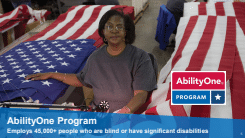 Over 18 million working-age adults are blind or have significant disabilities, nearly 70% of this population is not employed 
The AbilityOne Program serves people who may otherwise have difficulty obtaining or maintaining employment 
The AbilityOne Program is one of the largest sources of employment in the    U.S. for people who are blind or have significant disabilities
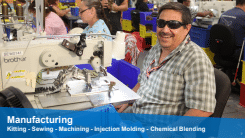 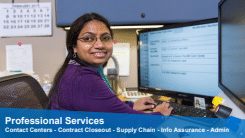 Customer Focus
Federal Government is the AbilityOne Customer
The AbilityOne Team must balance the needs of the Government and the employment needs of people who are blind or have significant  disabilities
Preferred Source vs. Mandatory Source
Provide Solutions
Benefits to the Government Customer
Quality products and services, on-time delivery
Fair market prices, best value procurement
National network of solution providers
Long-term relationships
Moral satisfaction in helping people to help themselves
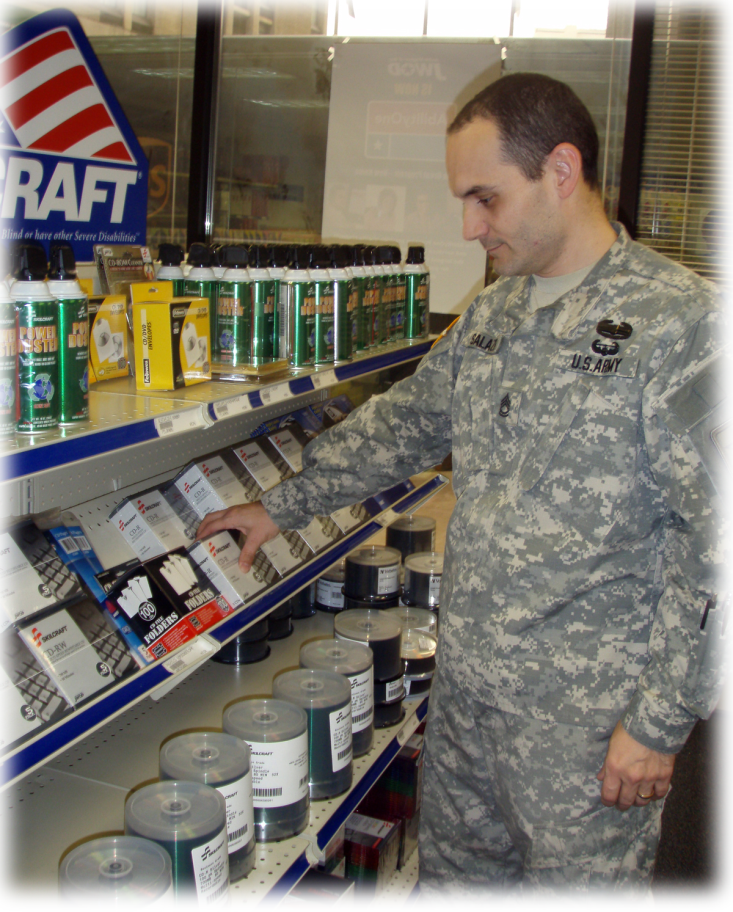 Benefits to the Employees
Wide range of employment    opportunities
 Long-term work experience
 Marketable job skills
 Equitable wages and benefits, plus a chance to advance
 A measure of independence
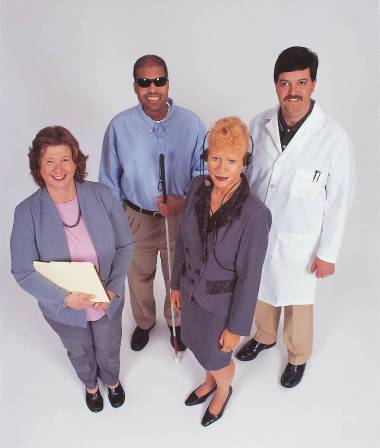 AbilityOne Program Product and Service Offering
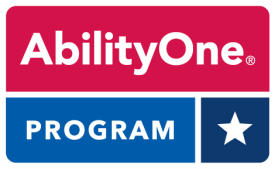 What Kind of products can I buy?
Chemical Supplies
Cleaning Products
Clocks
Clothing
Computer Accessories
Disposable Paper Products
Furniture
Kitchen & Break Room Supplies
Mattress & Bedding
Medical Supplies
Military/Combat Clothing
Office Supplies
Paint & Accessories
Personal Care & Safety
Picture Frames
Safety & Maintenance Items
Shipping & Packaging Supplies
Writing Instruments
Office and Cleaning Supplies
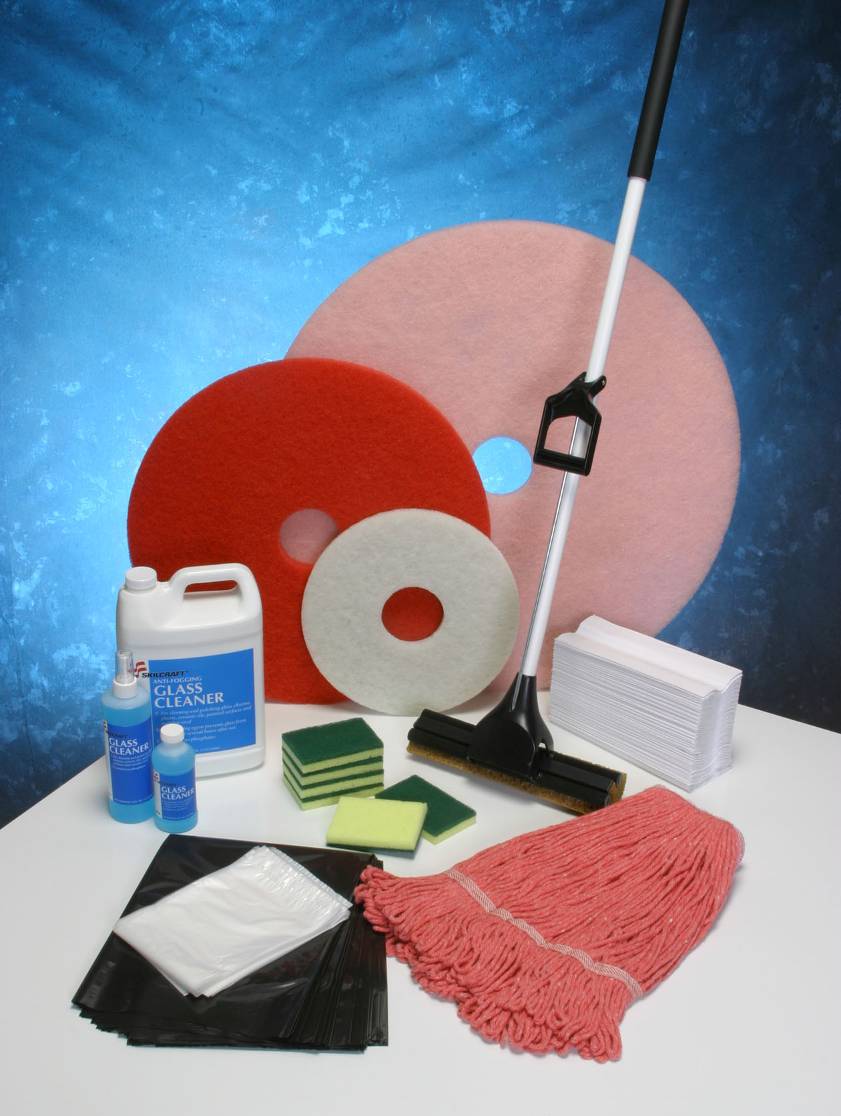 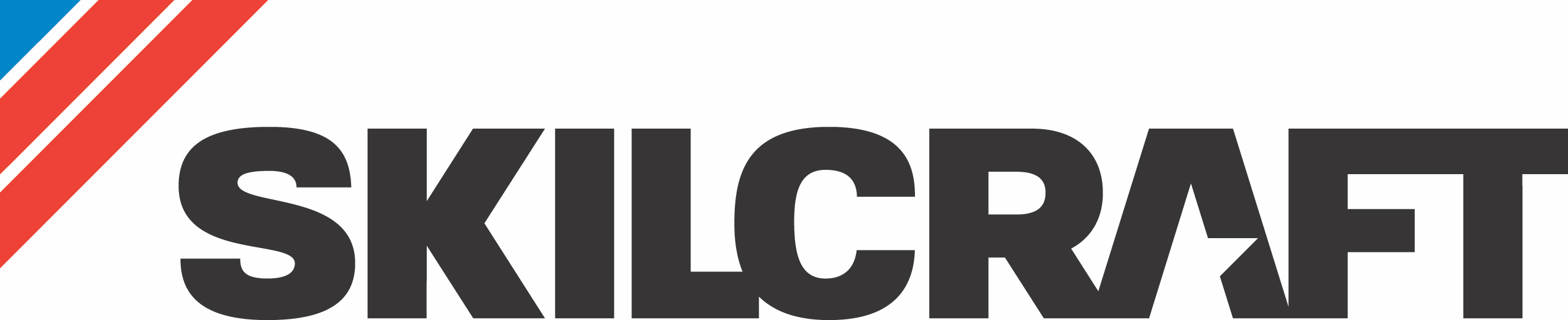 Go Green with AbilityOne
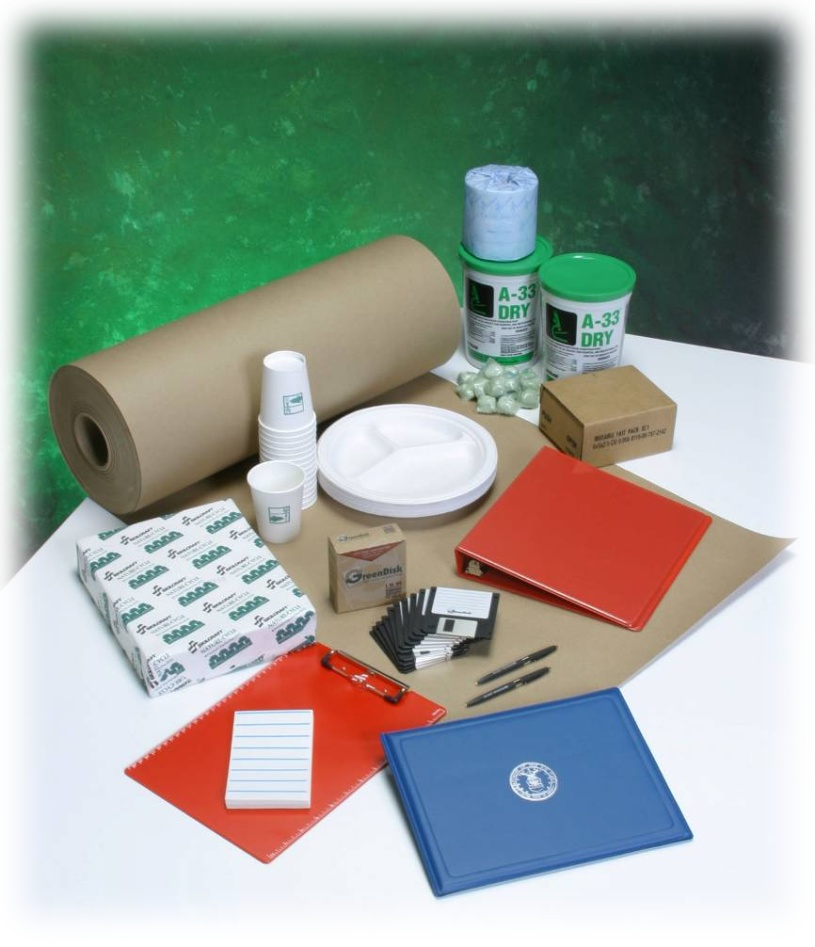 Biodegradable paper cups
Process Chlorine Free (PCF) office paper
Products made from recycled materials
Disposable cutlery
Environmental cleaning agents
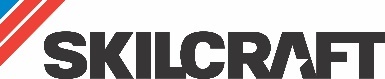 Custom Products
Awards and recognition items
Plaques
Pen sets
Clocks
Military picture frames
Stamps
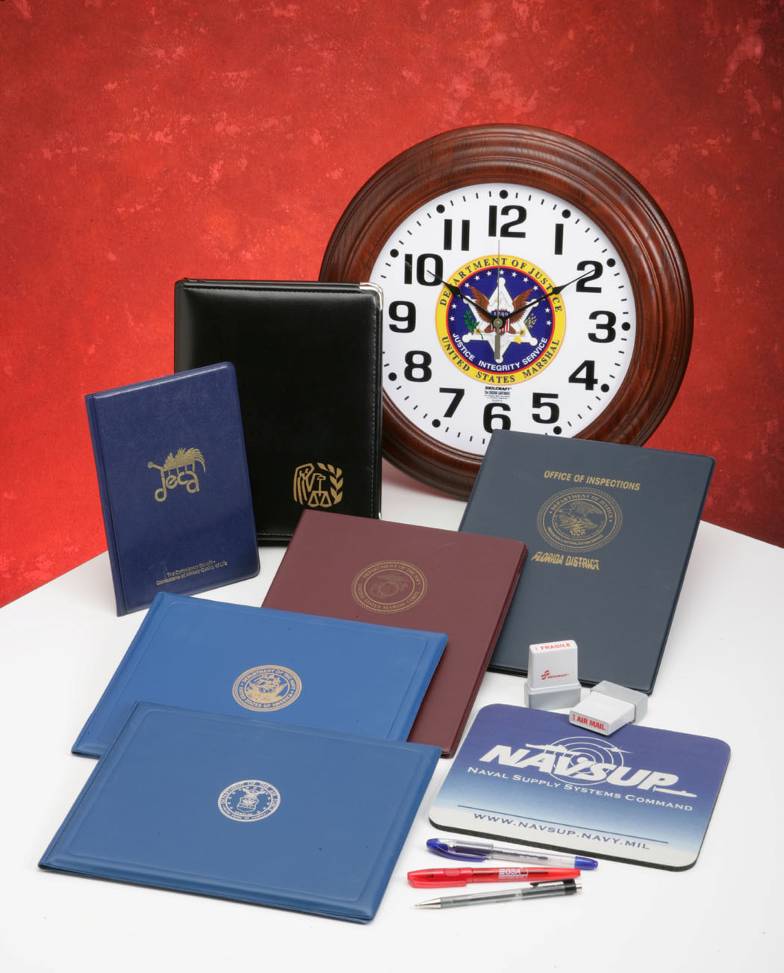 Safety and Personal Care
First aid kits
Fire hoses
Flashlights
Gloves
Nonskid deck covering
Traffic safety clothing items
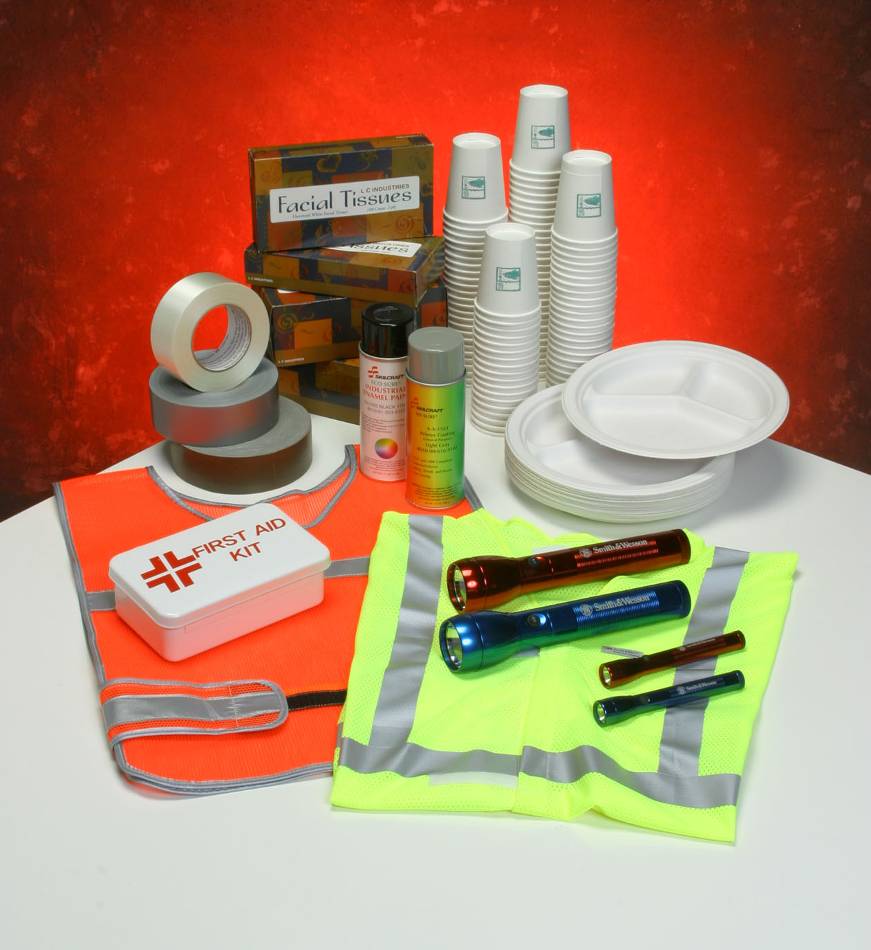 Government Unique Products
Military Police belts
Gloves for the TSA and VA
Military clothing
Slacks
Trousers
Shirts
BDUs, ACUs, ABUs
Food
Military ration components
Bakery and cake mixes
Supporting the Warfighter
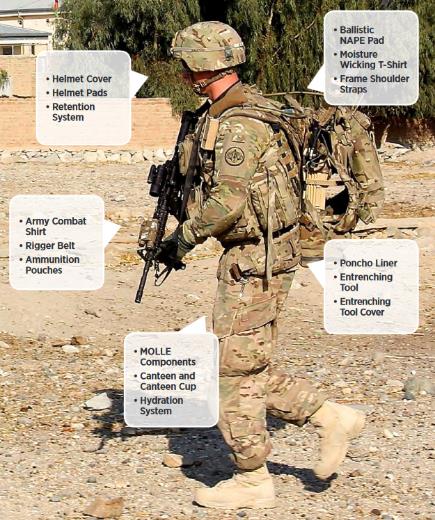 Military
Textiles and apparel
Protective equipment
Professional services
Base Supply Centers
Veterans and Families 
Eyewear
Prescription bottles
VA Customer Care Centers
Military Resale
Wounded Warrior Program
Micro Purchase Limits
Is AbilityOne still a required source if I only buy small amounts with my purchase card?
Yes, the AbilityOne Program is applicable at any dollar amount
 No exemptions for 
    micro-purchases
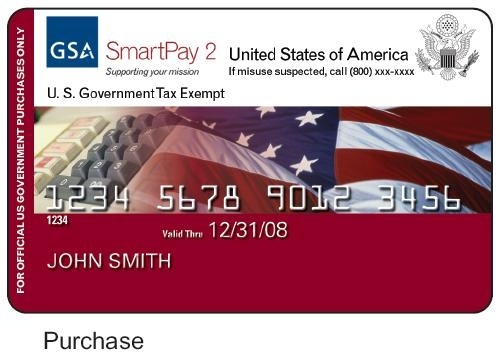 How to purchase AbilityOne Products
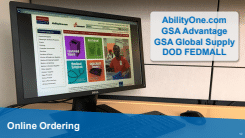 GSA Global Supply 
www.GSAglobalsupply.gsa.gov
GSA Advantage!® 
www.gsaadvantage.gov
Multiple Award Schedule Holders - Authorized AbilityOne Distributors
https://www.abilityone.gov/distributors
Base Supply Centers
www.abilityone.com
AbilityOnecatalog.com
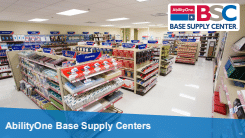 AbilityOne Procurement List
Official list of all AbilityOne items
Maintained by the U.S. AbilityOne Commission
Identifies name and National Stock Number (NSN) or commercial name for each product
Access the list: www.abilityone.gov
What services are available?
Janitorial/Custodial
Section 508 Compliance
Order Processing
Recycling
Fleet Management & Maintenance
Warehousing/Distribution
TeleServices (Call Centers, Customer Service, hotlines, etc.) 
Healthcare Environmental Services
Administrative Support
Contract Management 
Facilities Management
Food Service
Grounds Maintenance
Secure Document Services, which includes: - Document Management - Secure Mailroom Services - Secure Documentation - Destruction
How do I order AbilityOne Services?
Services are specific to the customer and location(s) when added to the Procurement List
Standard procurement process with certain exceptions
Nonprofit agencies follow the Performance Work Statement (PWS) 
If additional services are needed outside of the scope of the Procurement List, must add new work to the Procurement List
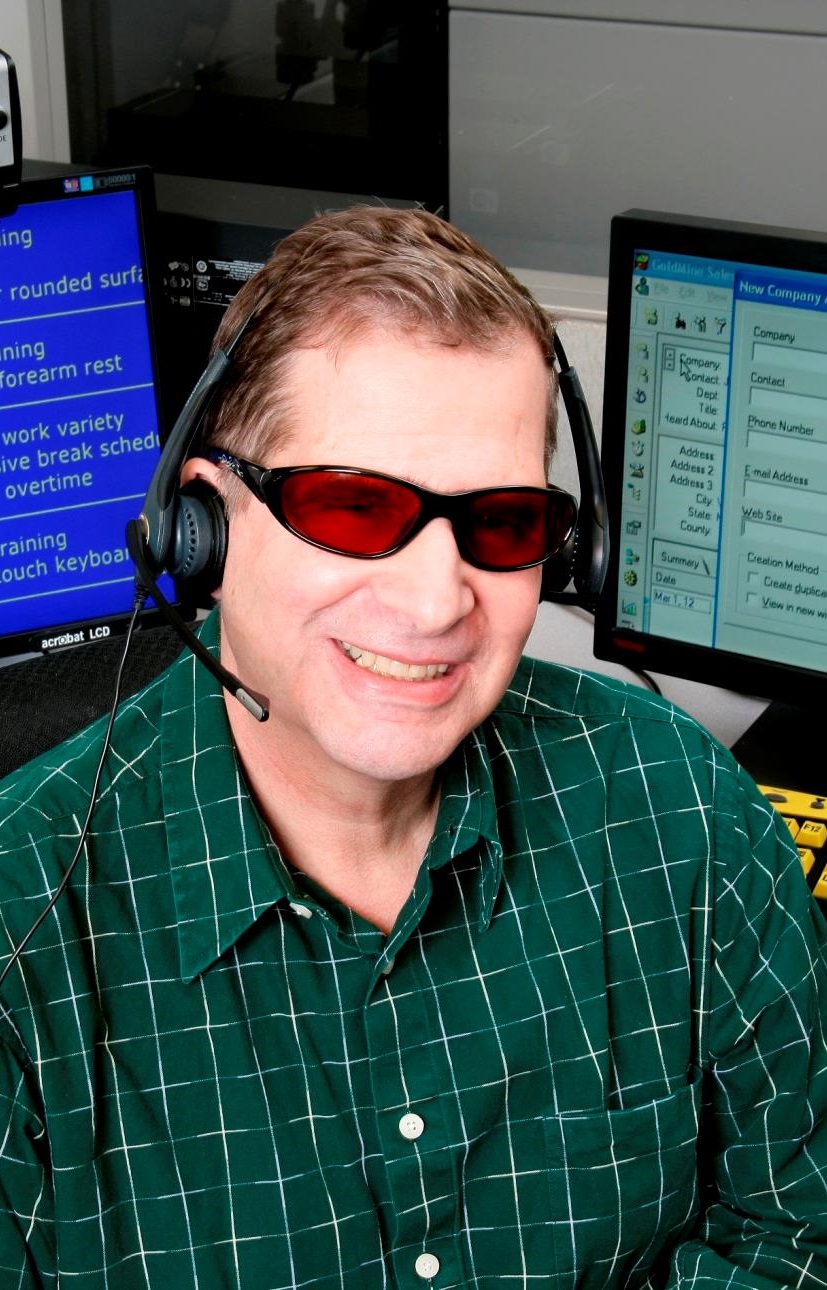 Customer Satisfaction
Customer satisfaction is the key to keeping people employed, so…
Performance
+
Value
=
Customer Satisfaction
=
Jobs
Questions
Thank You!
Jason Endicott
National Industries for the Blind
Sr. Channel Sales Representative 
jendicott@nib.org
703-310-0451
GSA Starmark Logo
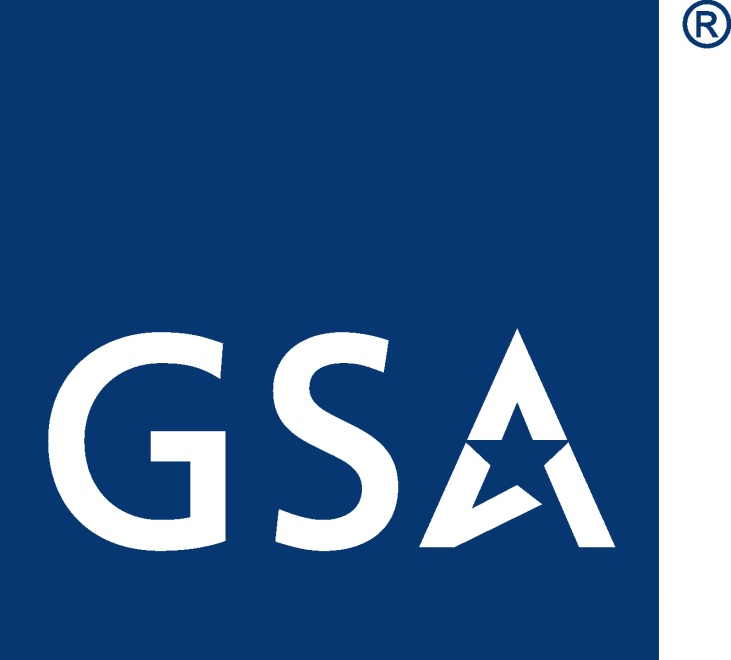